NOVEMBER
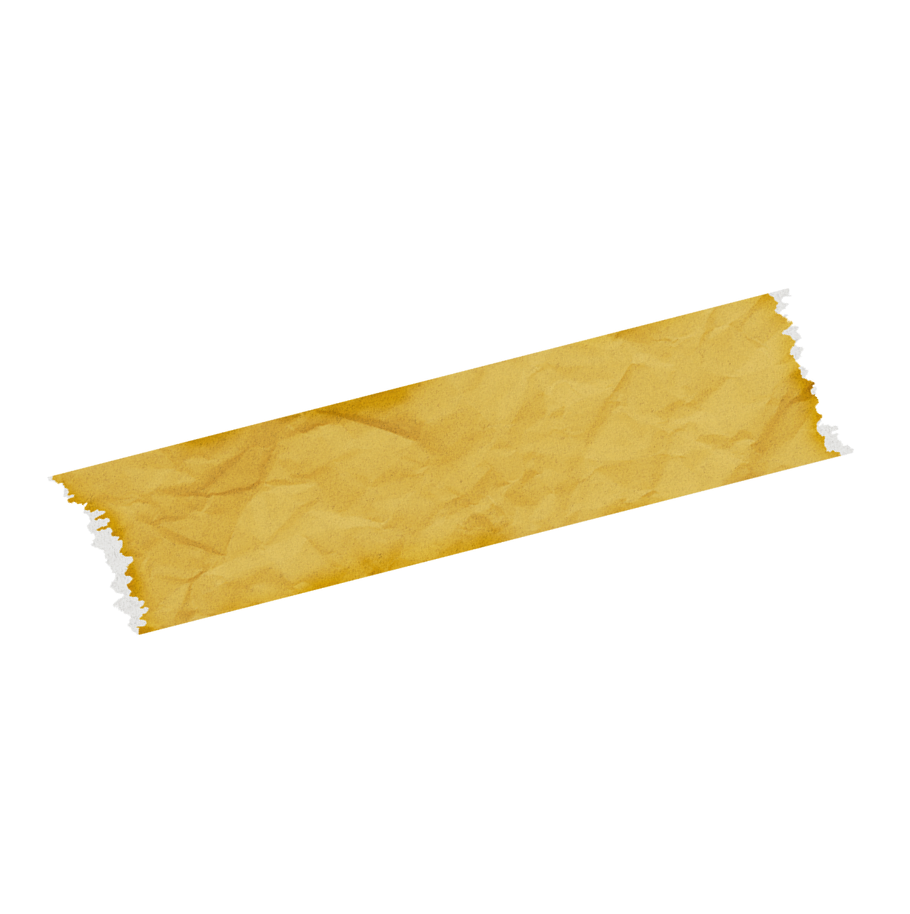 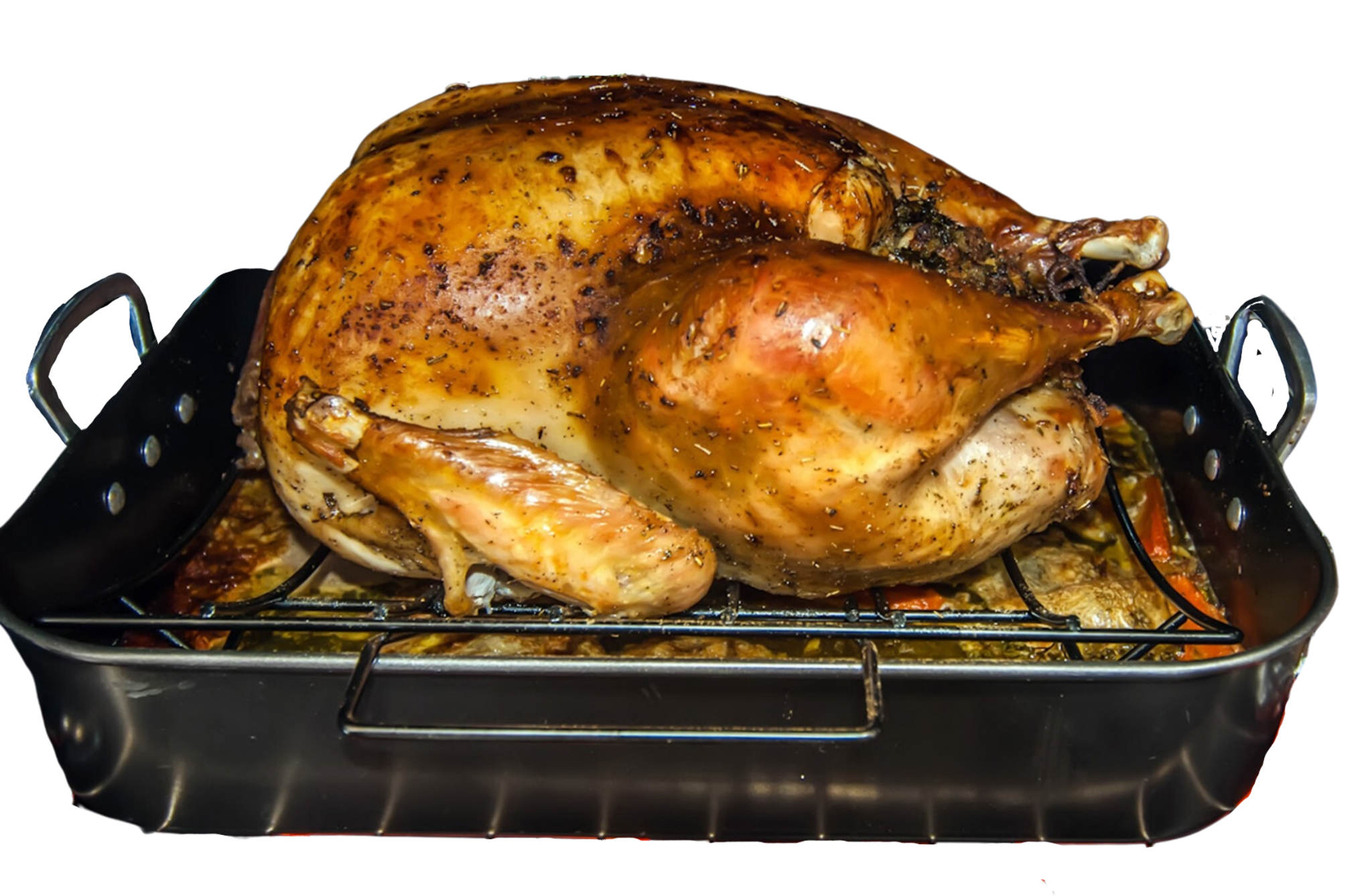 Daily Calendar
TO USE THIS PRESENTATION
Google Slides
PowerPoint
Canva
Click on the "Google Slides" button below this presentation preview. Make sure to sign in to your Google account. Click on "Make a copy." Start editing your presentation.
Alternative: Click on the "Share" button on the top right corner in Canva and click on "More" at the bottom of the menu. Enter "Google Drive" in the search bar and click on the GDrive icon to add this design as a Google slide in your GDrive.
Click on the "PowerPoint" button below this presentation preview. Start editing your presentation.
Alternative: From Canva template file, Click on the "Share" button on the top right corner in Canva and click on "More" at the bottom of the menu. Enter "PowerPoint" in the search bar and click on the PowerPoint icon to download.
Click on the "Canva" button under this presentation preview. Start editing your presentation. You need to sign in to your Canva account.
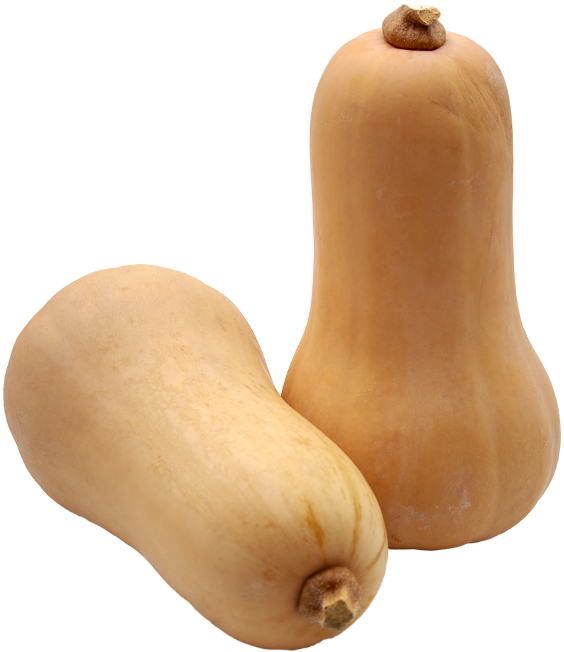 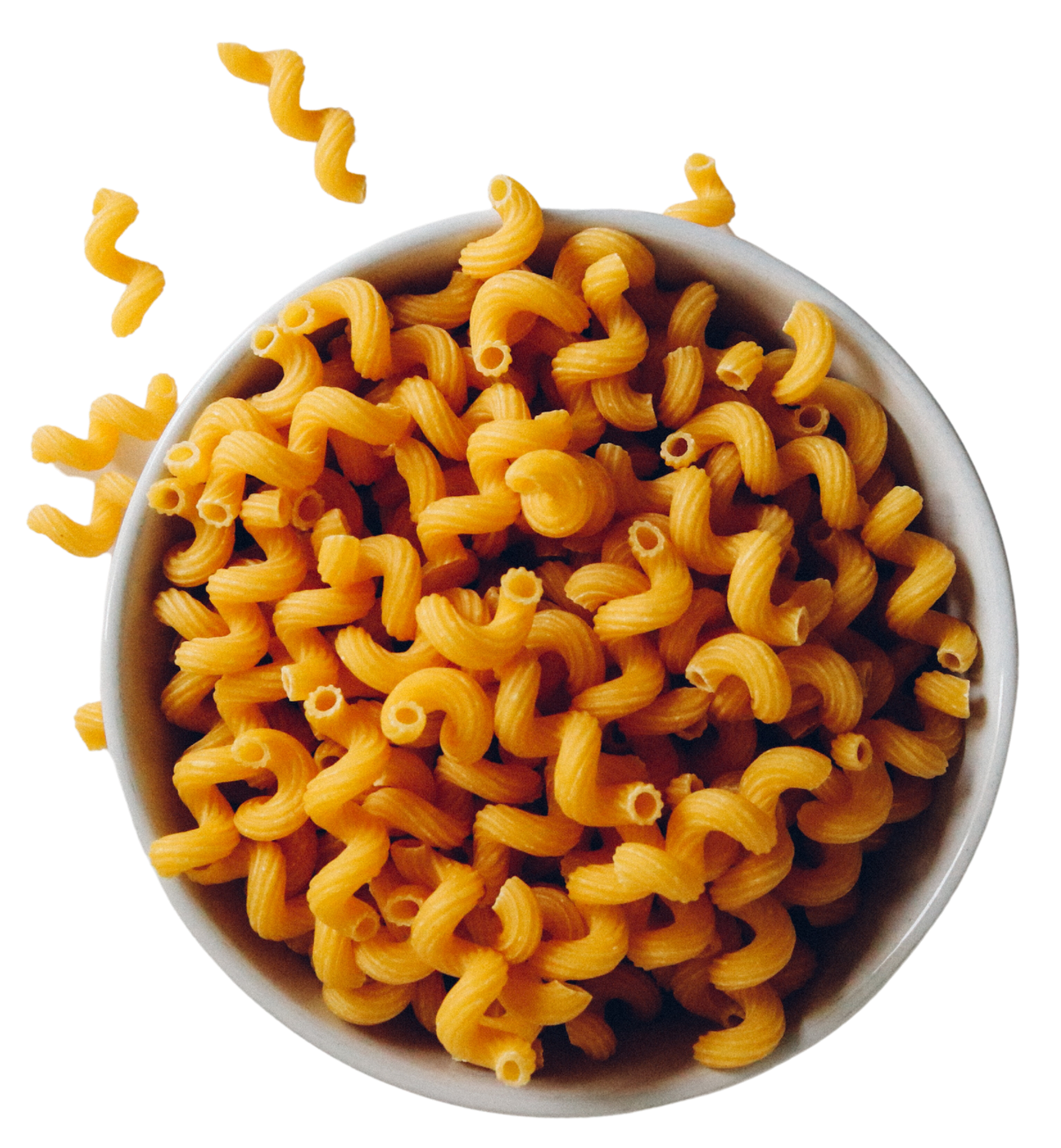 AGENDA
Week 1
Week 4
November 01-02
November 17-23
Week 2
Week 5
November 03-09
November 24-30
Week 3
extra topic
November 10-16
Elaborate here
NOVEMBER
2024
02
01
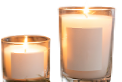 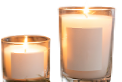 03
04
05
06
07
08
09
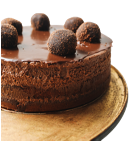 10
11
12
13
14
15
16
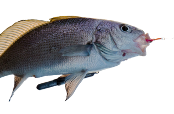 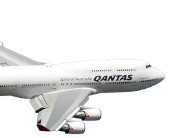 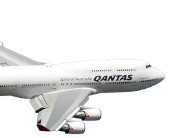 17
18
19
20
21
22
23
24
25
26
27
28
29
30
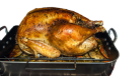 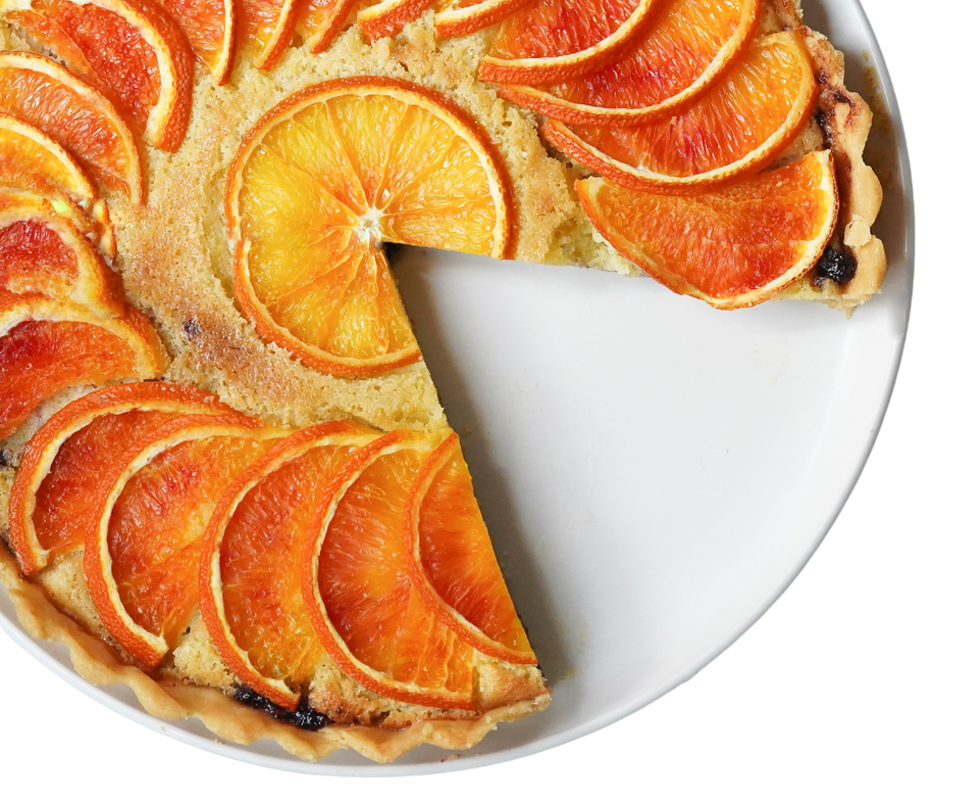 week one
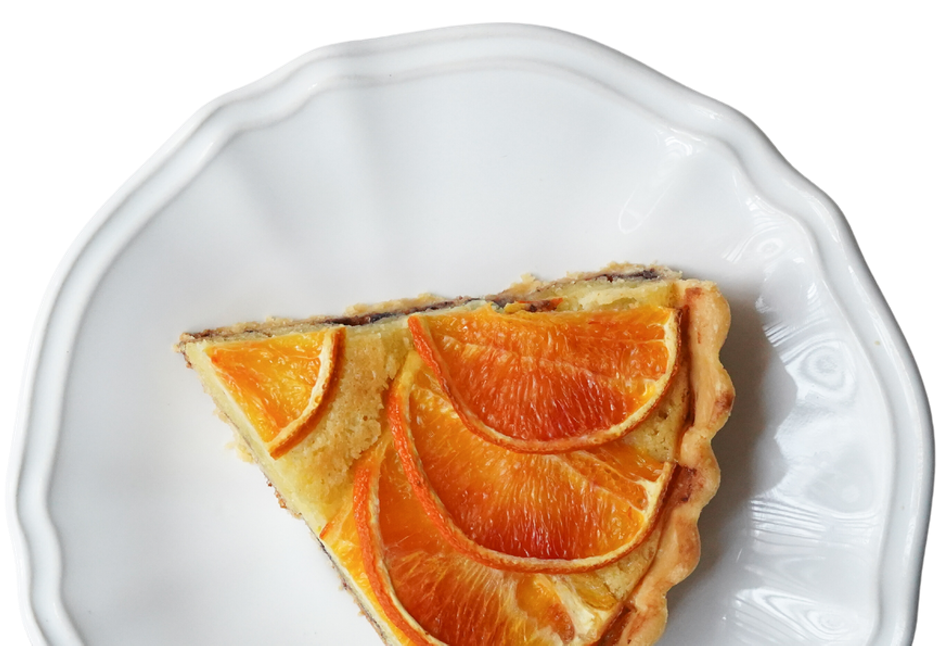 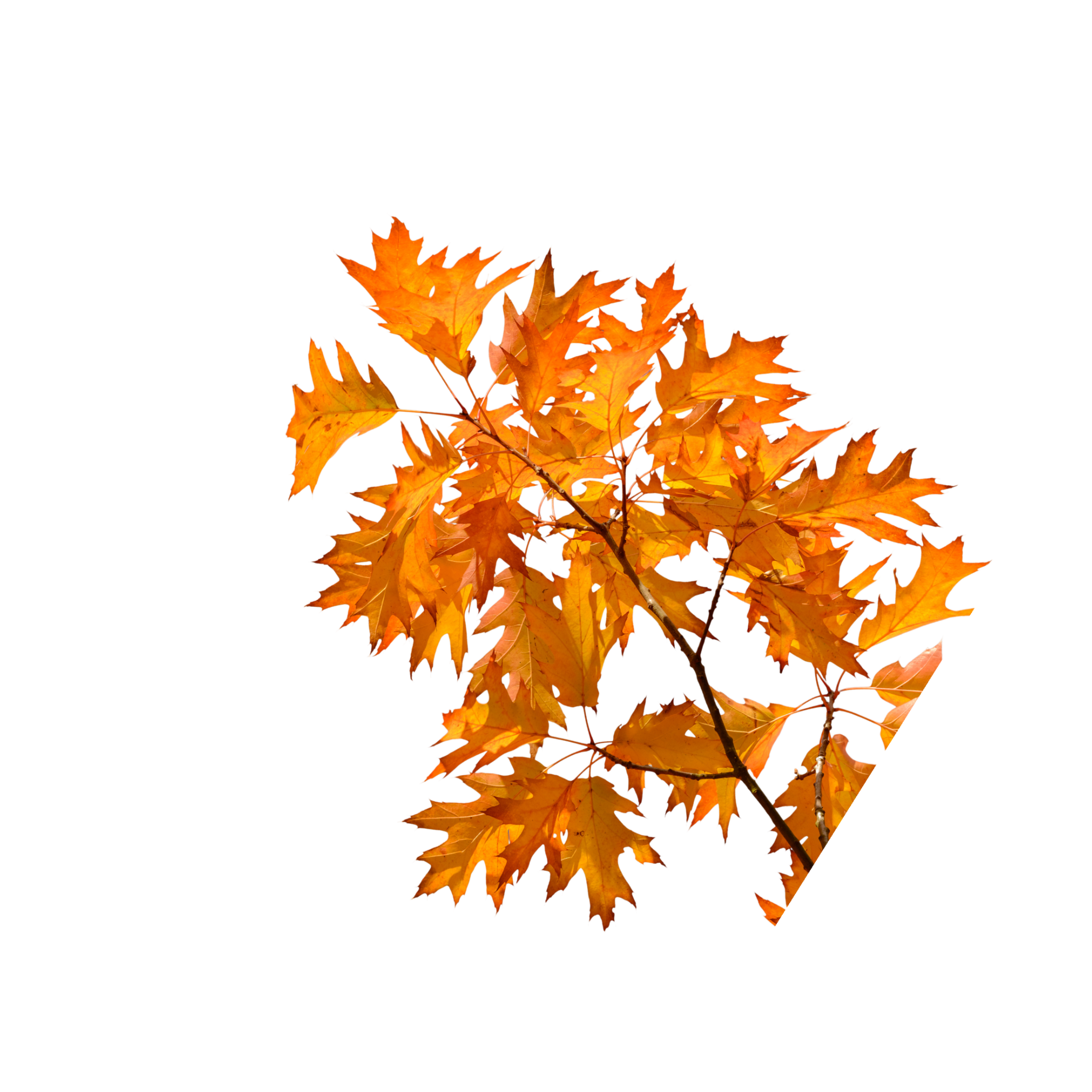 TO DO LIST
workout
work
Elaborate on the task here
Elaborate on the task here
study
class
Elaborate on the task here
Elaborate on the task here
grocery
play basketball
Elaborate on the task here
Elaborate on the task here
walk dog
hang out
Elaborate on the task here
Elaborate on the task here
dinner with
watch tv
Elaborate on the task here
Elaborate on the task here
alone time
sleep
Elaborate on the task here
Elaborate on the task here
ALL SOULS’ DAY
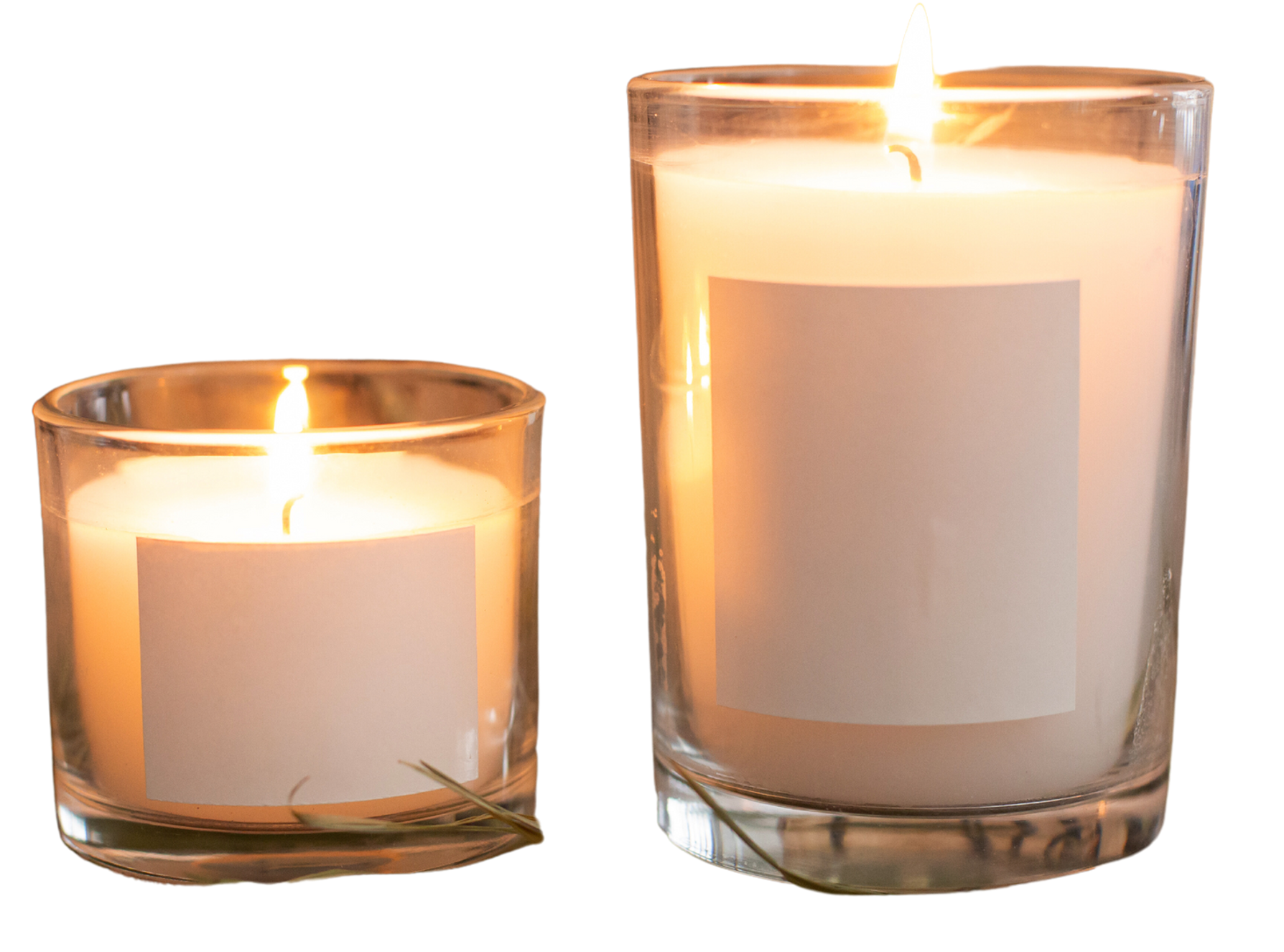 Elaborate on the topic here. Adding context can help you fully visualize daily tasks. Lorem ipsum dolor sit amet, consectetur adipiscing elit, sed do eiusmod tempor incididunt ut labore et dolore magna aliqua. Ut enim ad minim veniam, quis nostrud exercitation ullamco laboris nisi ut aliquip ex ea commodo consequat. Duis aute irure dolor in reprehenderit in voluptate velit esse cillum dolore eu fugiat nulla pariatur. Excepteur sint occaecat cupidatat non proident, sunt in culpa qui officia deserunt mollit anim id es.
Task 1
Task 1
Task 1
Task 1
Task 1
Task 1
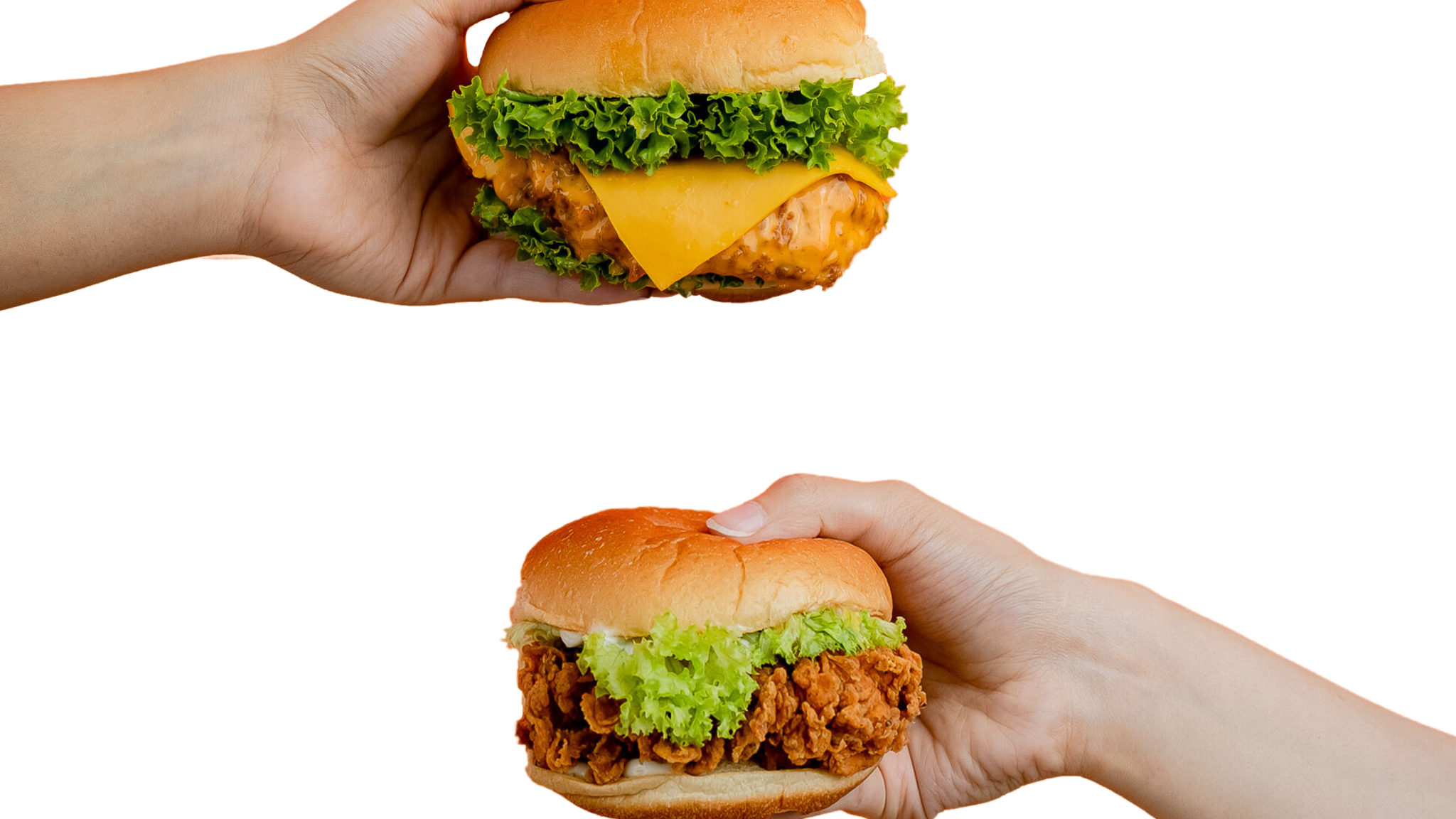 week two
MY BIRTHDAY
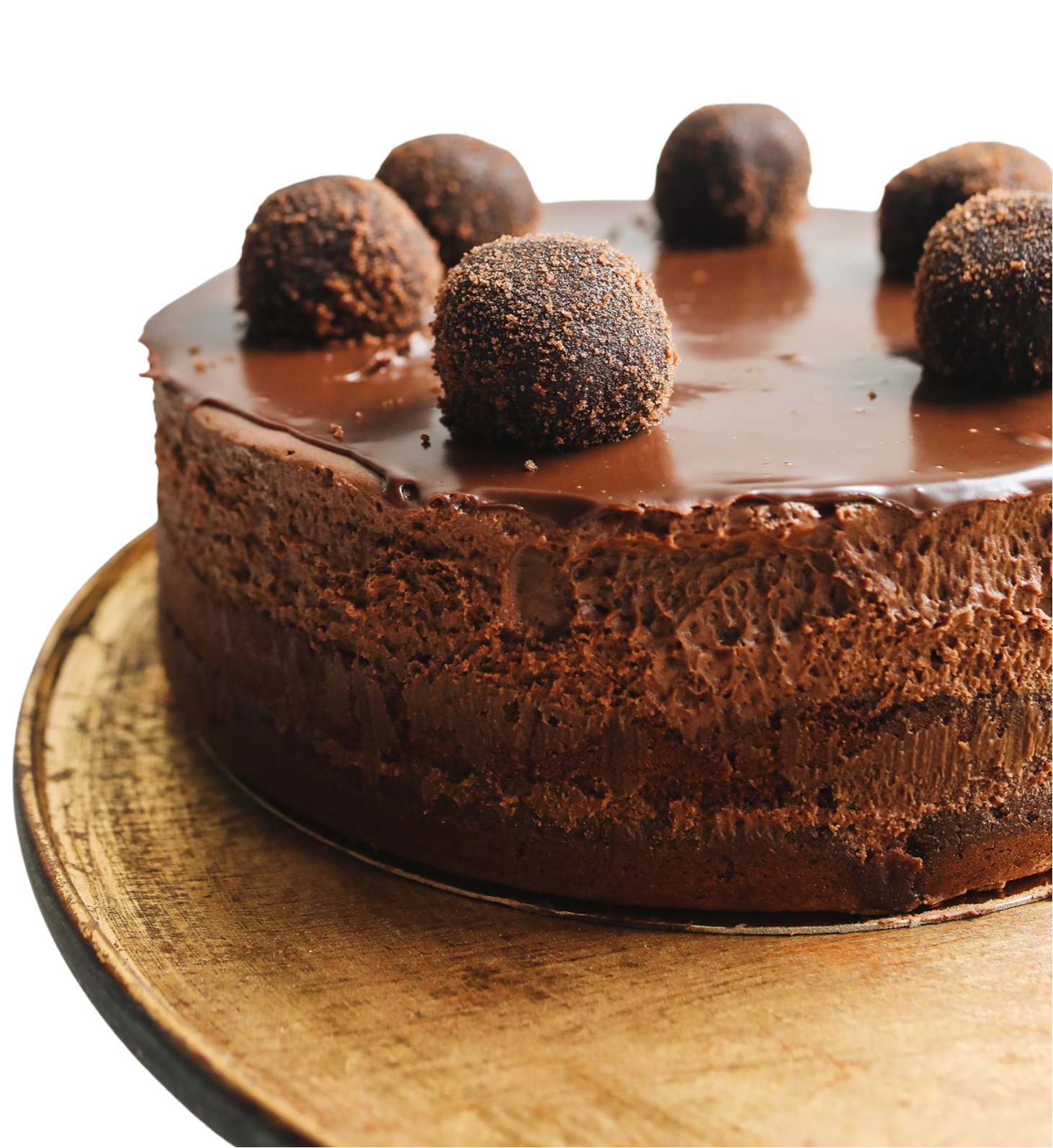 Elaborate on the topic here. Adding context can help you fully visualize daily tasks. 

Lorem ipsum dolor sit amet, consectetur adipiscing elit, sed do eiusmod tempor incididunt ut labore et dolore magna aliqua. Placerat duis ultricies lacus sed turpis tincidunt id aliquet risus. Aliquet porttitor lacus luctus accumsan tortor. Iaculis eu non diam phasellus. Maecenas sed enim ut sem viverra aliquet. Mauris augue neque gravida in fermentum et sollicitudin ac. Sit amet luctus venenatis lectus. Mauris sit amet massa vitae tortor. Ut faucibus pulvinar elementum integer enim. Aliquam ut porttitor leo a diam. Erat imperdiet sed euismod nisi porta lorem. Venenatis urna cursus eget nunc scelerisque viverra mauris.
HOW ARE YOU FEELING?
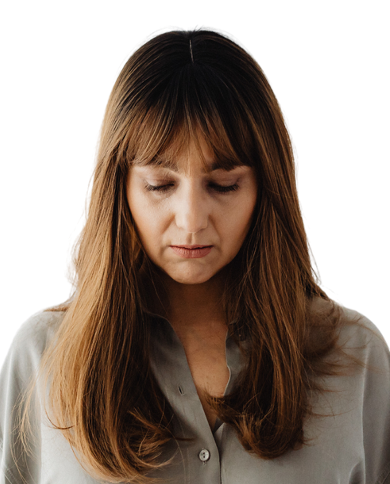 happy
sad
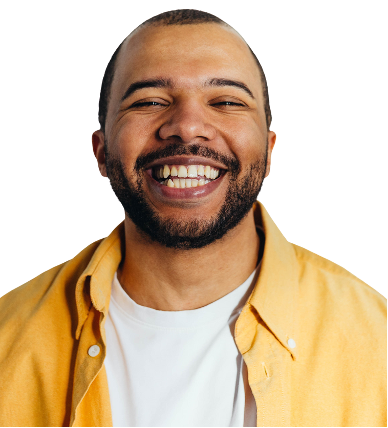 Elaborate on your feelings here. Lorem ipsum dolor sit amet, consectetur adipiscing elit, sed do eiusmod tempor incididunt ut labore et dolore magna aliqua.
Elaborate on your feelings here. Lorem ipsum dolor sit amet, consectetur adipiscing elit, sed do eiusmod tempor incididunt ut labore et dolore magna aliqua.
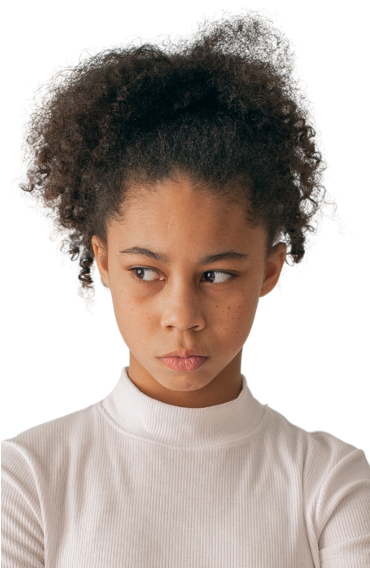 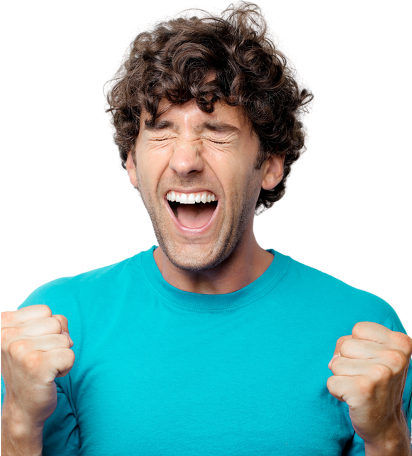 anxious
excited
Elaborate on your feelings here. Lorem ipsum dolor sit amet, consectetur adipiscing elit, sed do eiusmod tempor incididunt ut labore et dolore magna aliqua.
Elaborate on your feelings here. Lorem ipsum dolor sit amet, consectetur adipiscing elit, sed do eiusmod tempor incididunt ut labore et dolore magna aliqua.
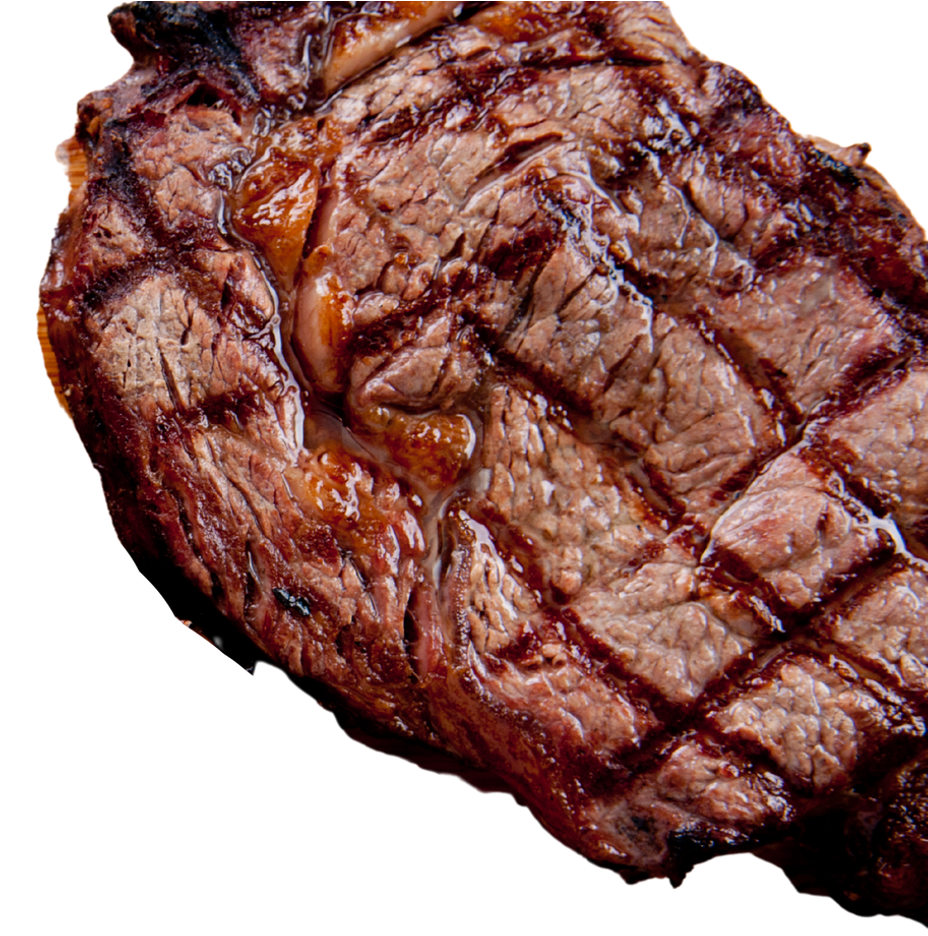 week three
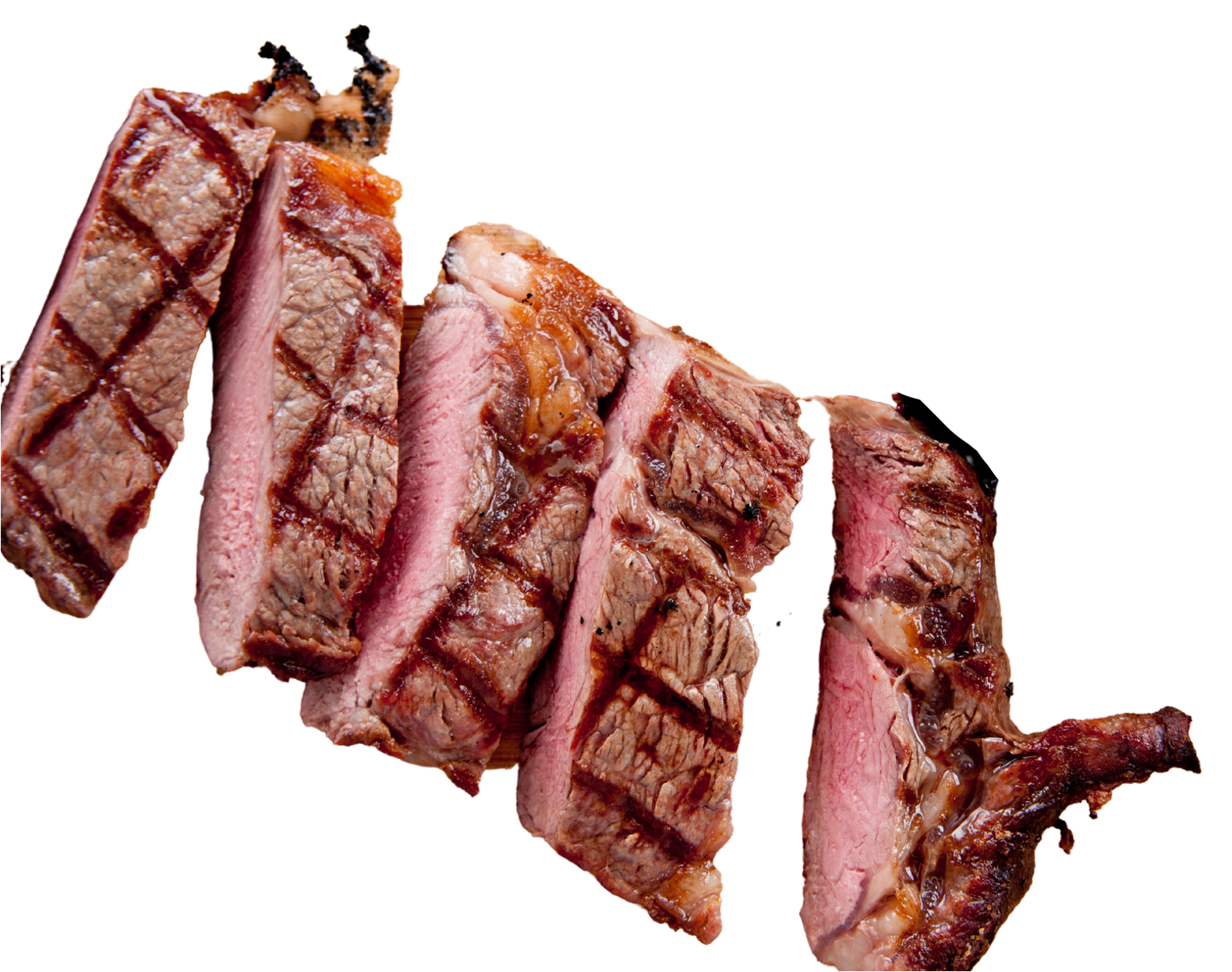 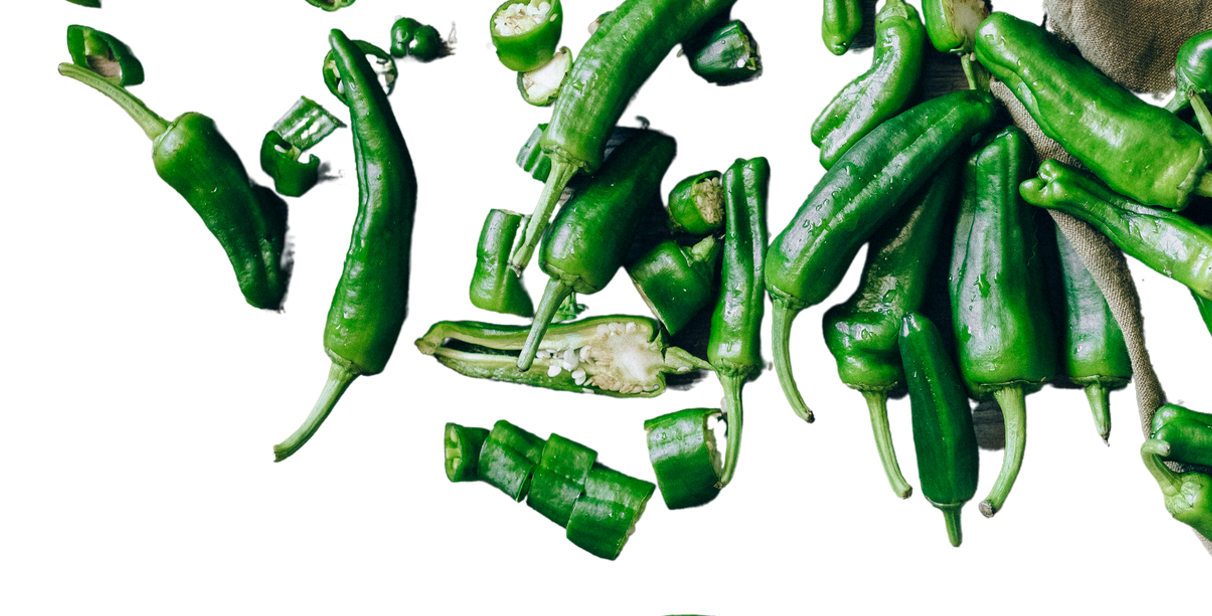 BY THE HOUR
07:00
13:00
19:00
Wake up & get ready
Go to work
Have dinner
08:00
14:00
20:00
Have breakfast
Work
Do chores
09:00
15:00
21:00
Have coffee
Work
Watch TV
10:00
16:00
22:00
Go to class
Work
Play video games
11:00
17:00
23:00
Go to 2nd period
Work
Prepare for bed
12:00
18:00
00:00
Lunch
Work
Go to bed
MONTHLY HABIT STATISTICS
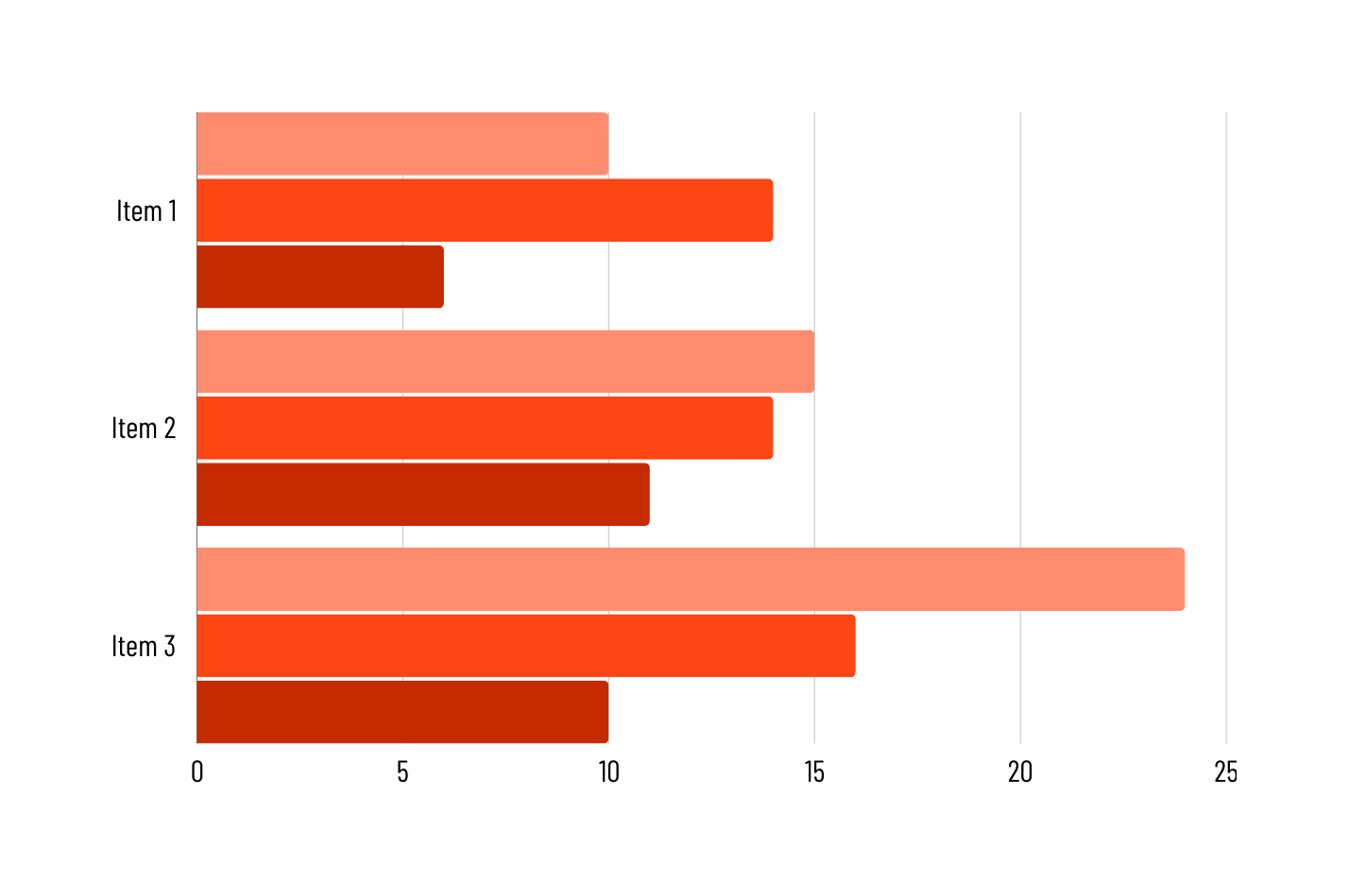 ITEM 1
Elaborate on the statistic here.
ITEM 2
Elaborate on the statistic here.
ITEM 3
Elaborate on the statistic here.
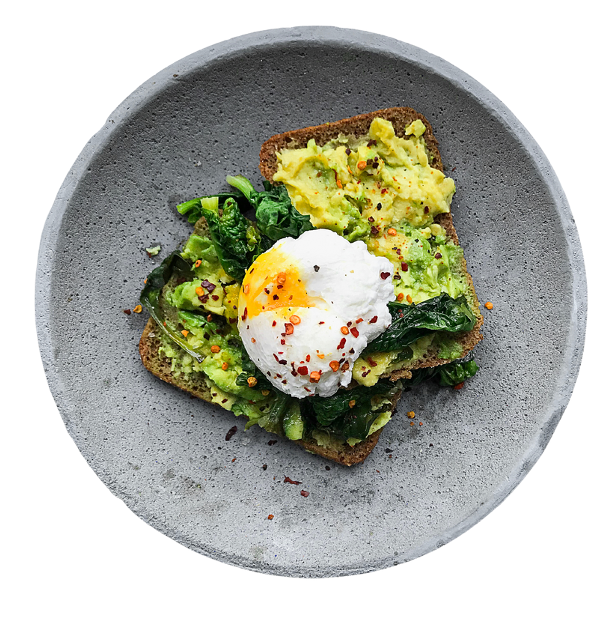 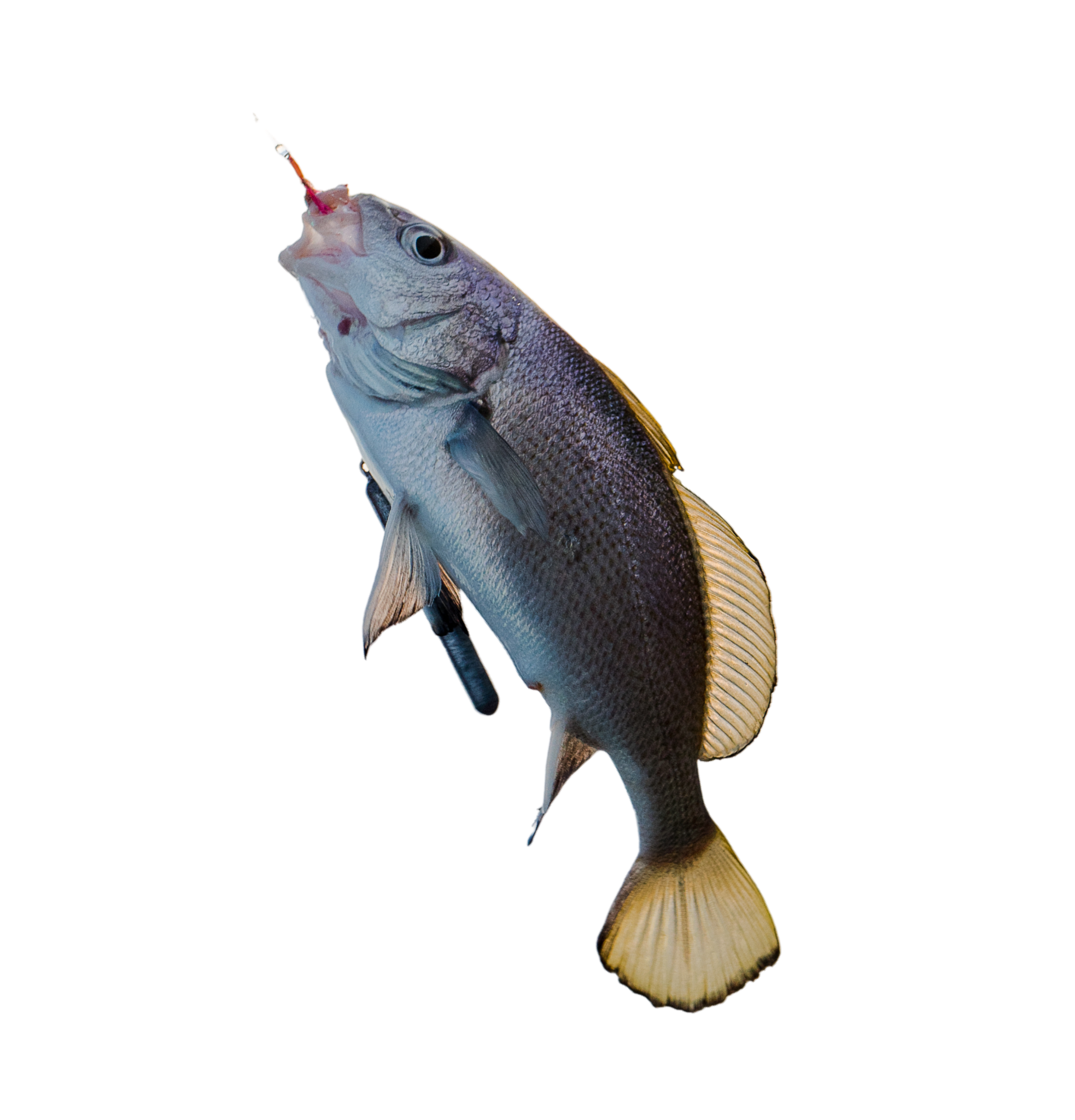 Elaborate on the topic here. Adding context can help you fully visualize daily tasks. 

Lorem ipsum dolor sit amet, consectetur adipiscing elit, sed do eiusmod tempor incididunt ut labore et dolore magna aliqua. Placerat duis ultricies lacus sed turpis tincidunt id aliquet risus. Aliquet porttitor lacus luctus accumsan tortor. Iaculis eu non diam phasellus. Maecenas sed enim ut sem viverra aliquet.
FISHING DAY
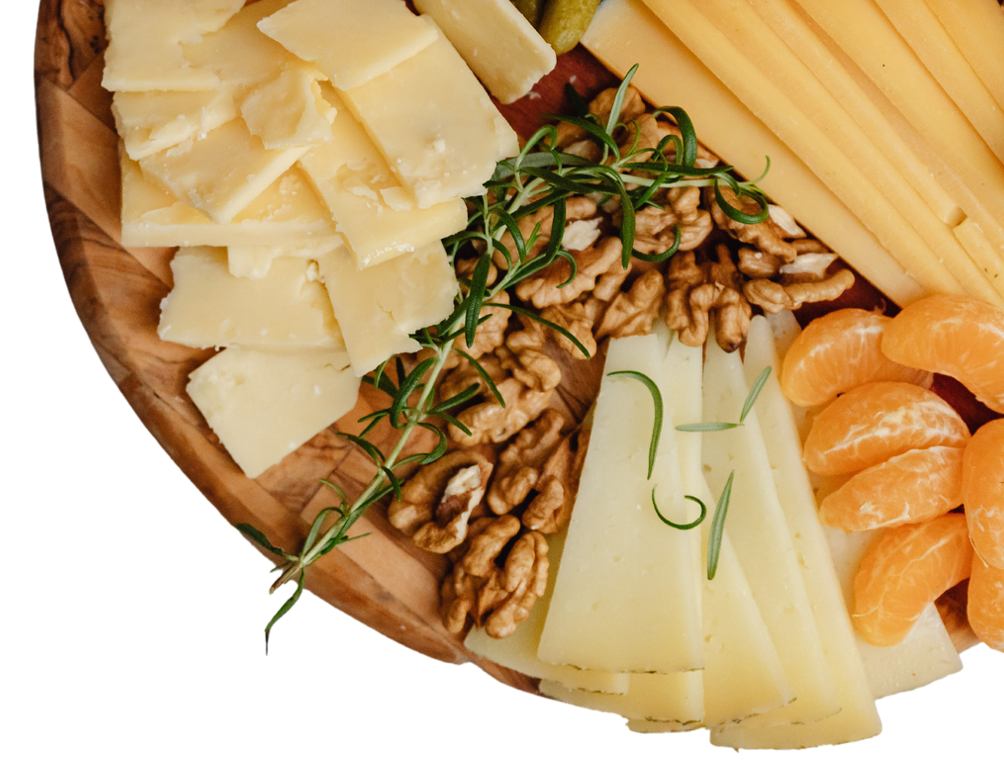 week four
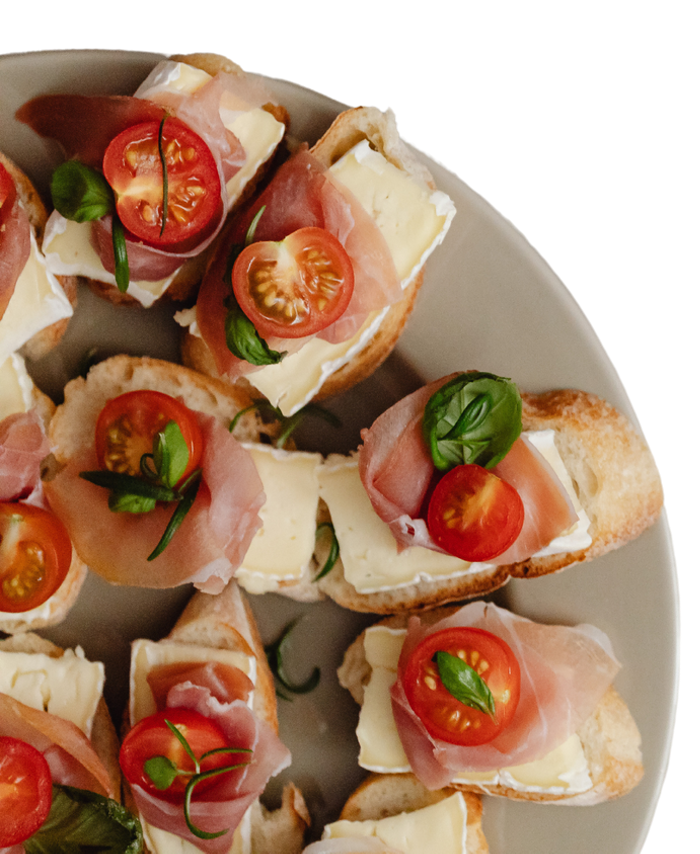 TRIP ITINERARY
TRIP PHOTOS
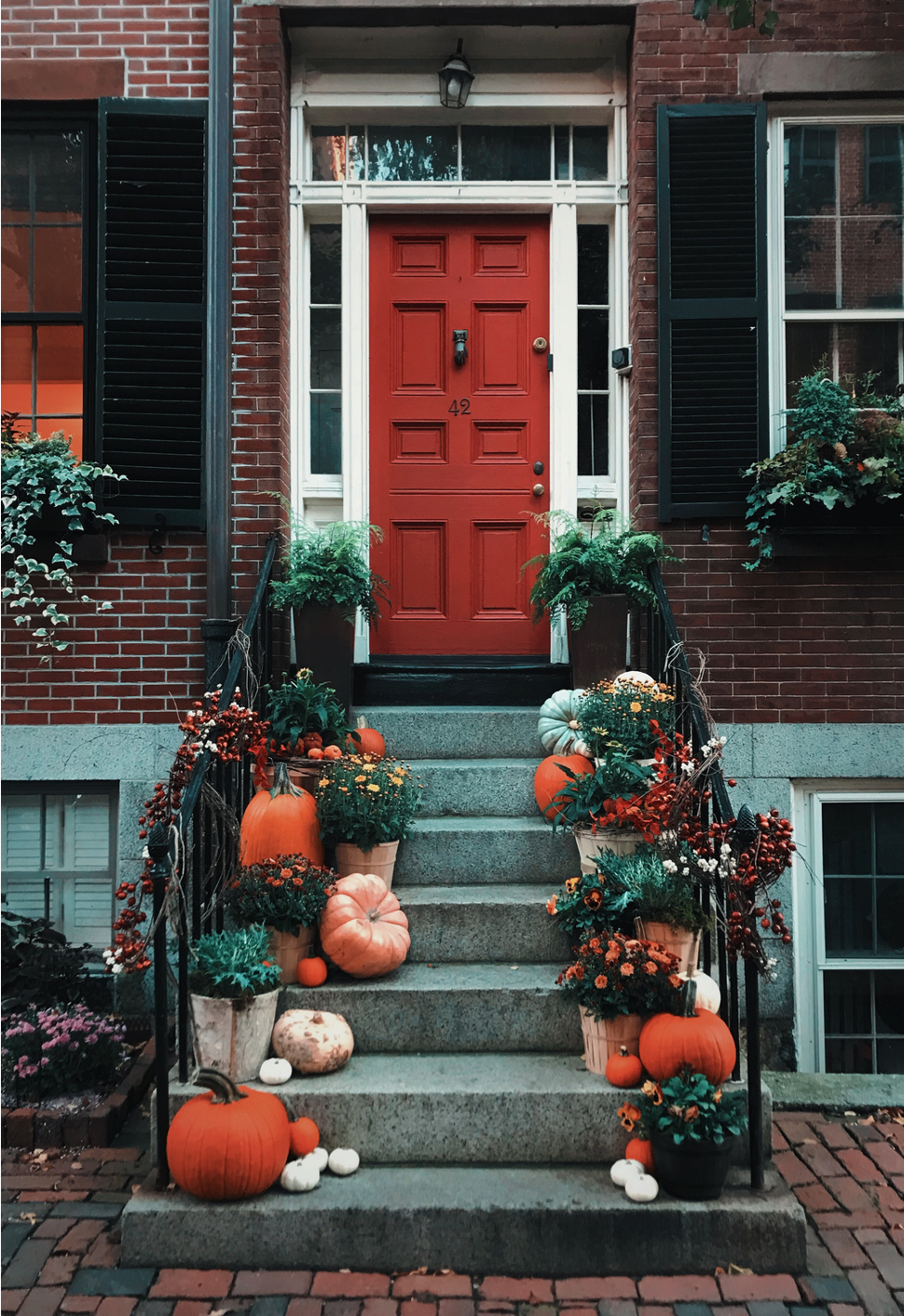 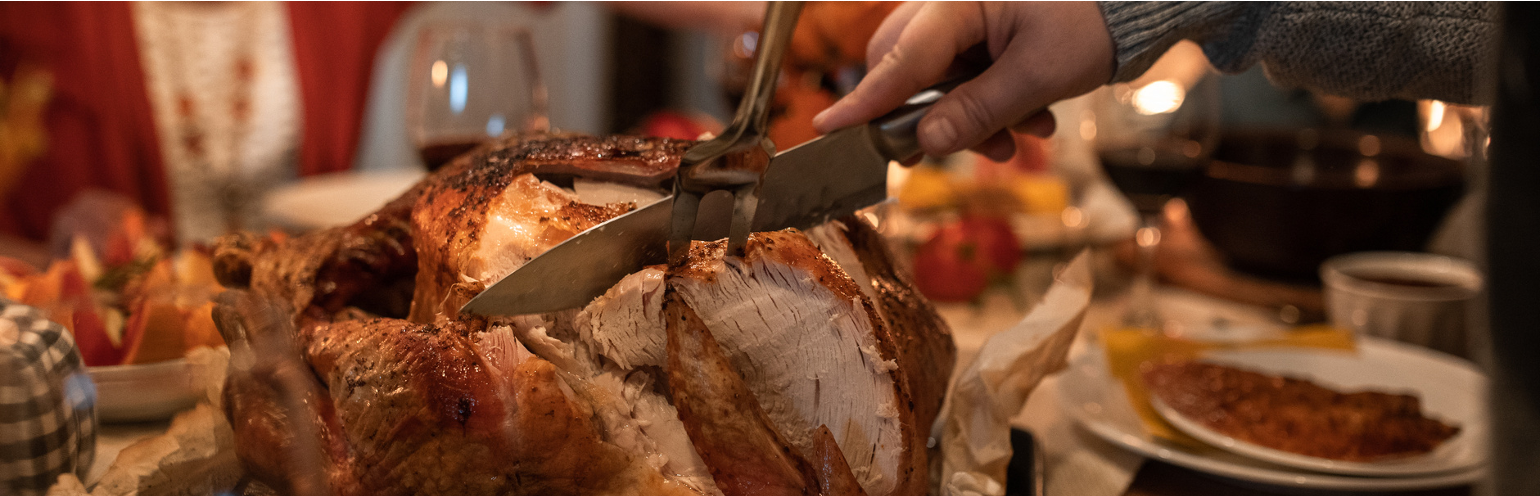 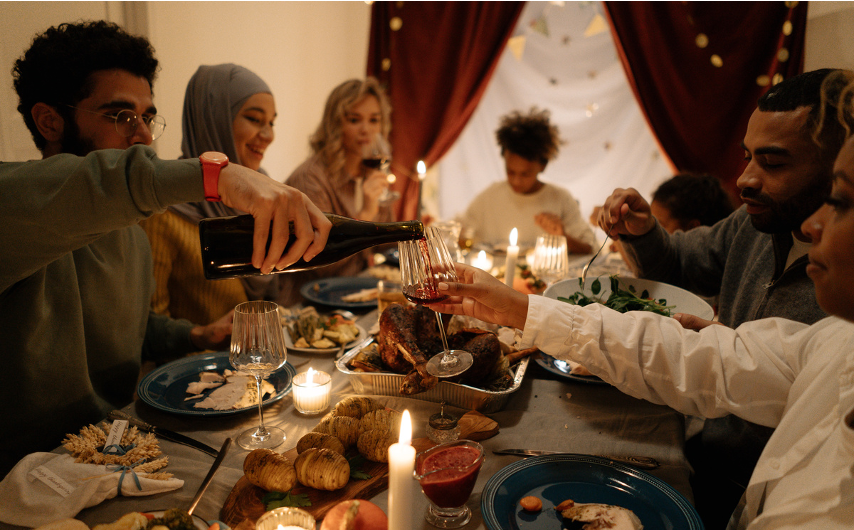 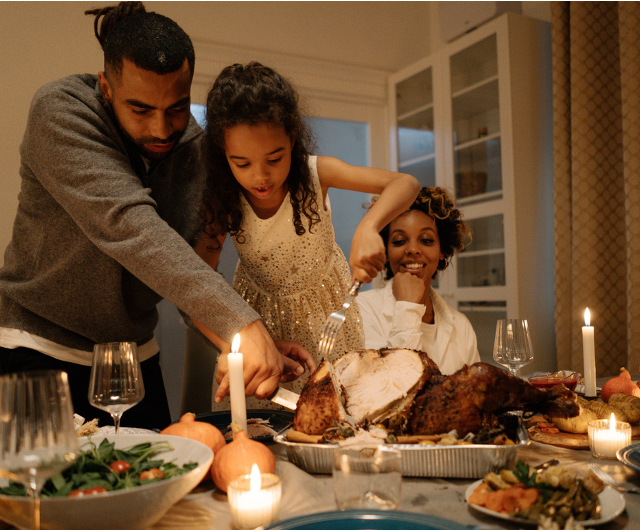 THANK YOU!
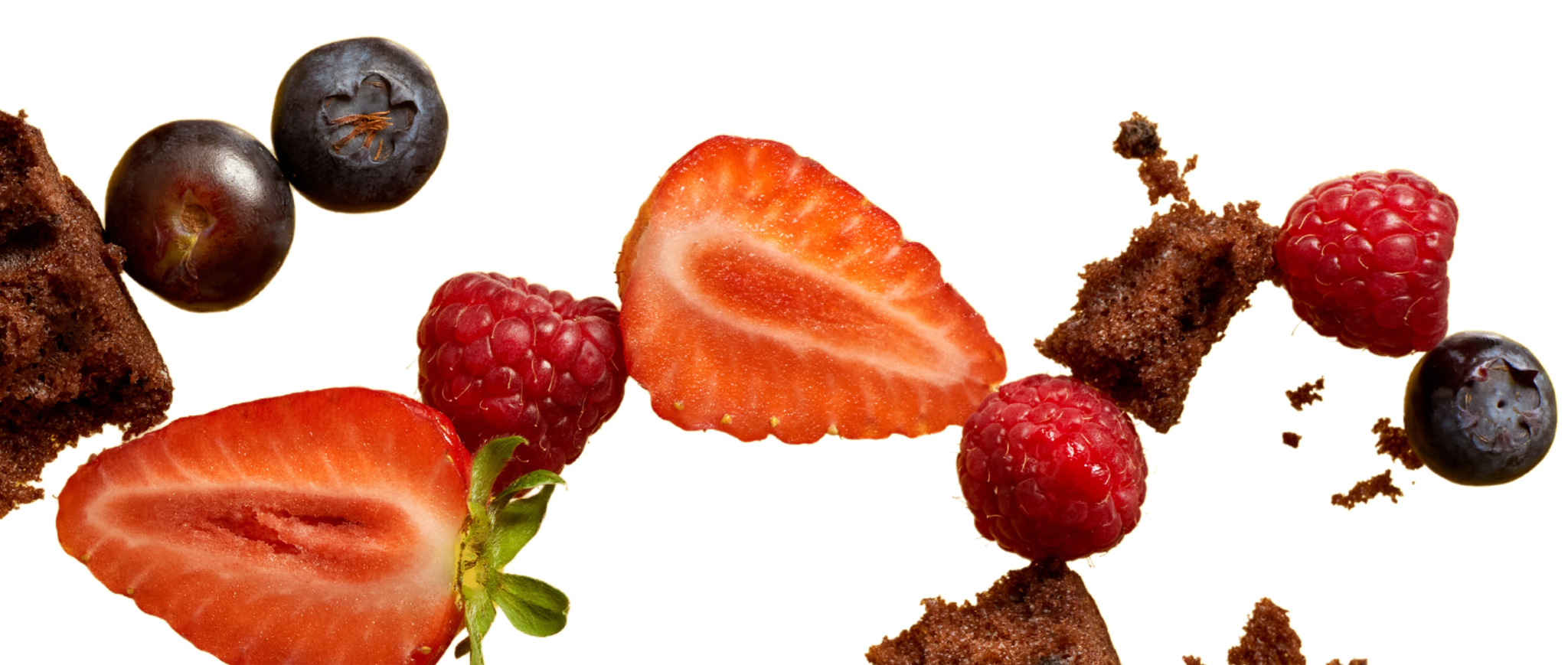 Write a closing statement or call-to-action here.
CONTACT US
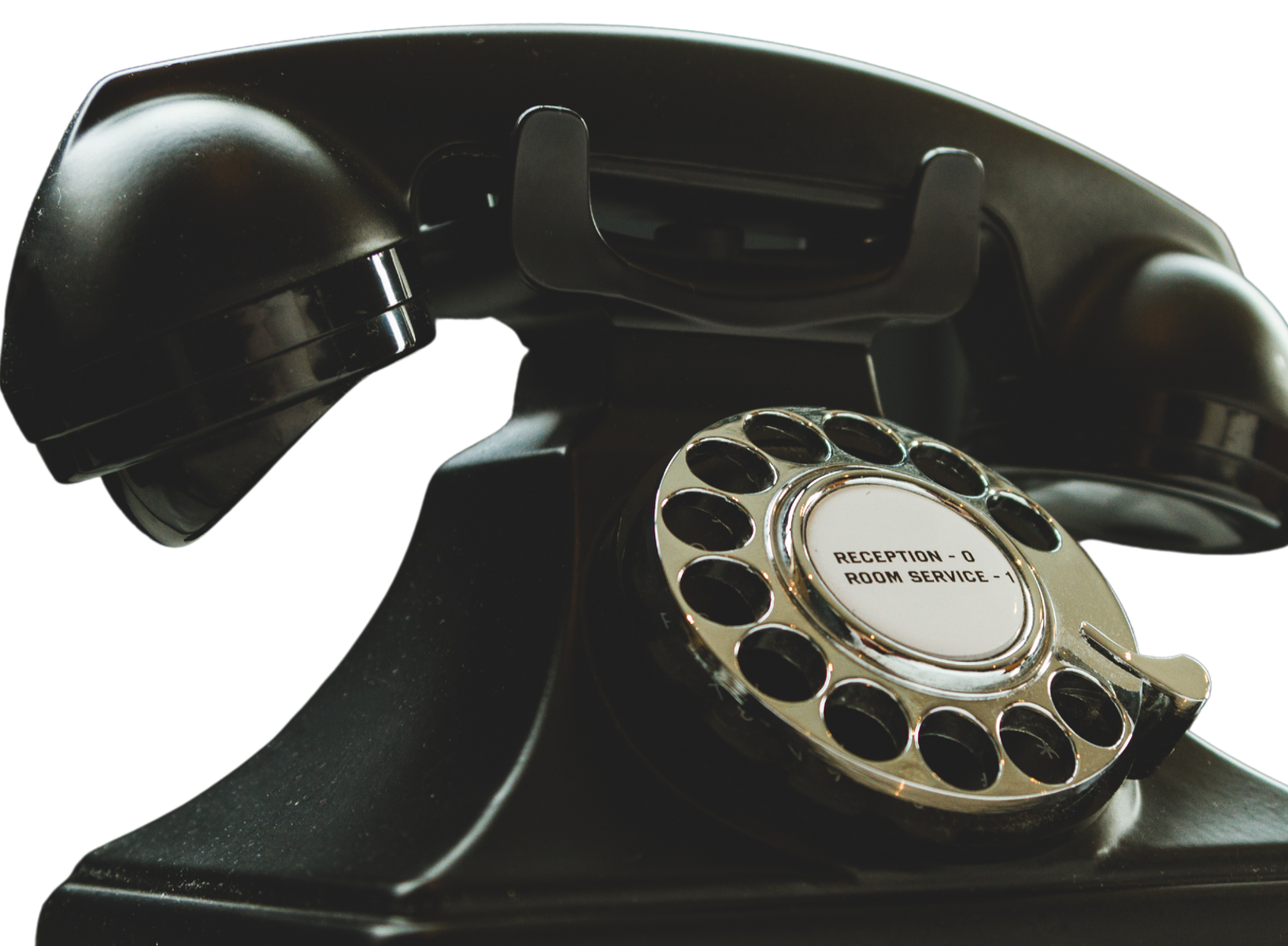 123 Anywhere St., Any City,ST 12345
123-456-7890
hello@reallygreatsite.com
@reallygreatsite
reallygreatsite.com
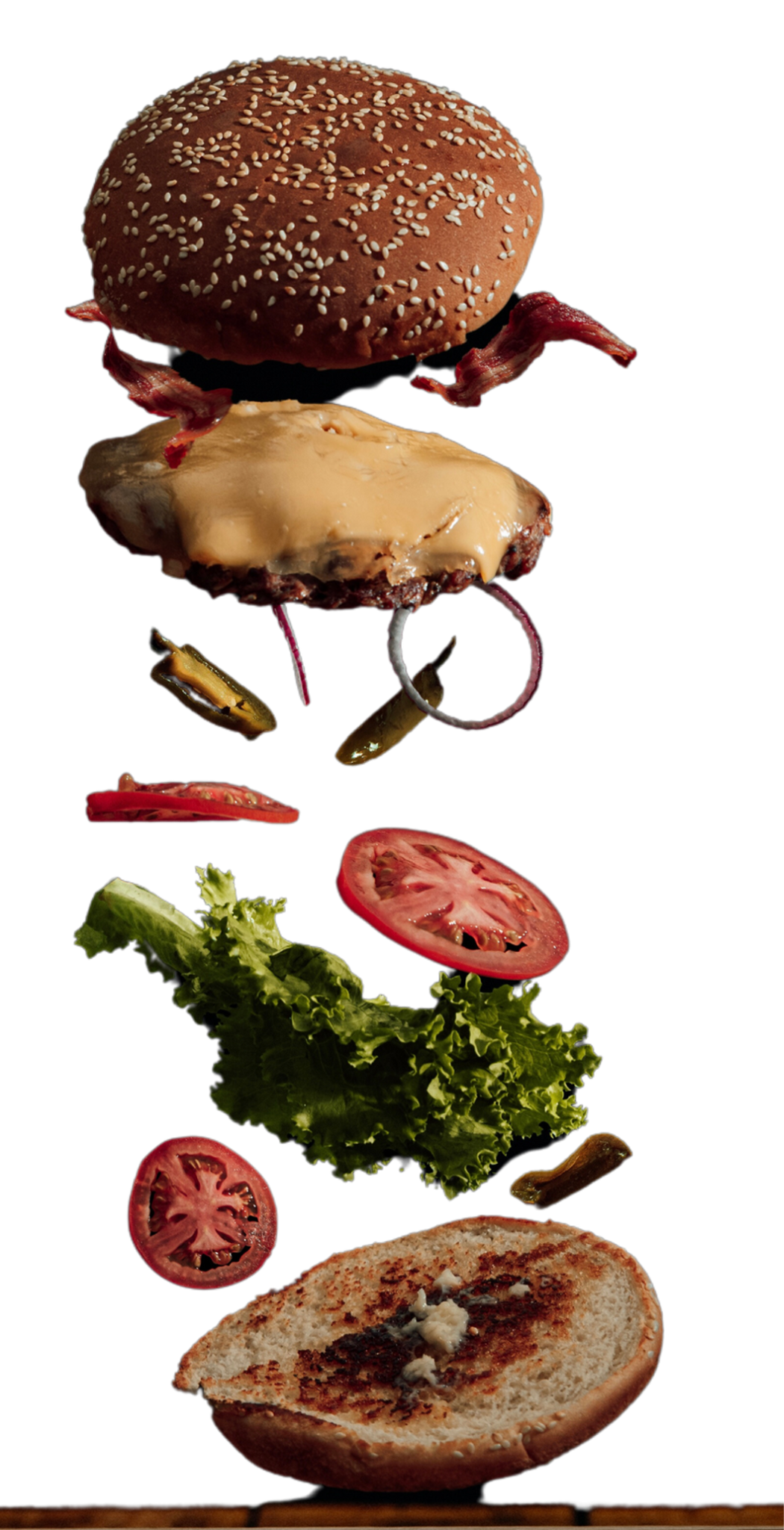 CREDITS
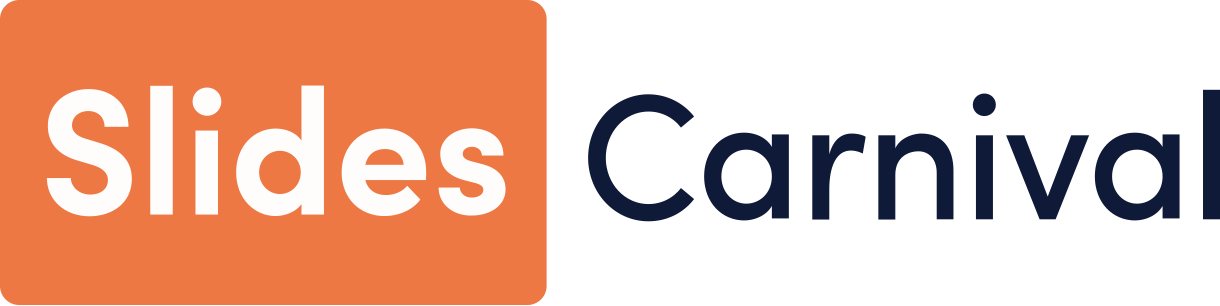 This presentation template is free for everyone to use thanks to the following:
SlidesCarnival for the presentation template
Pexels for the photos
Happy designing!
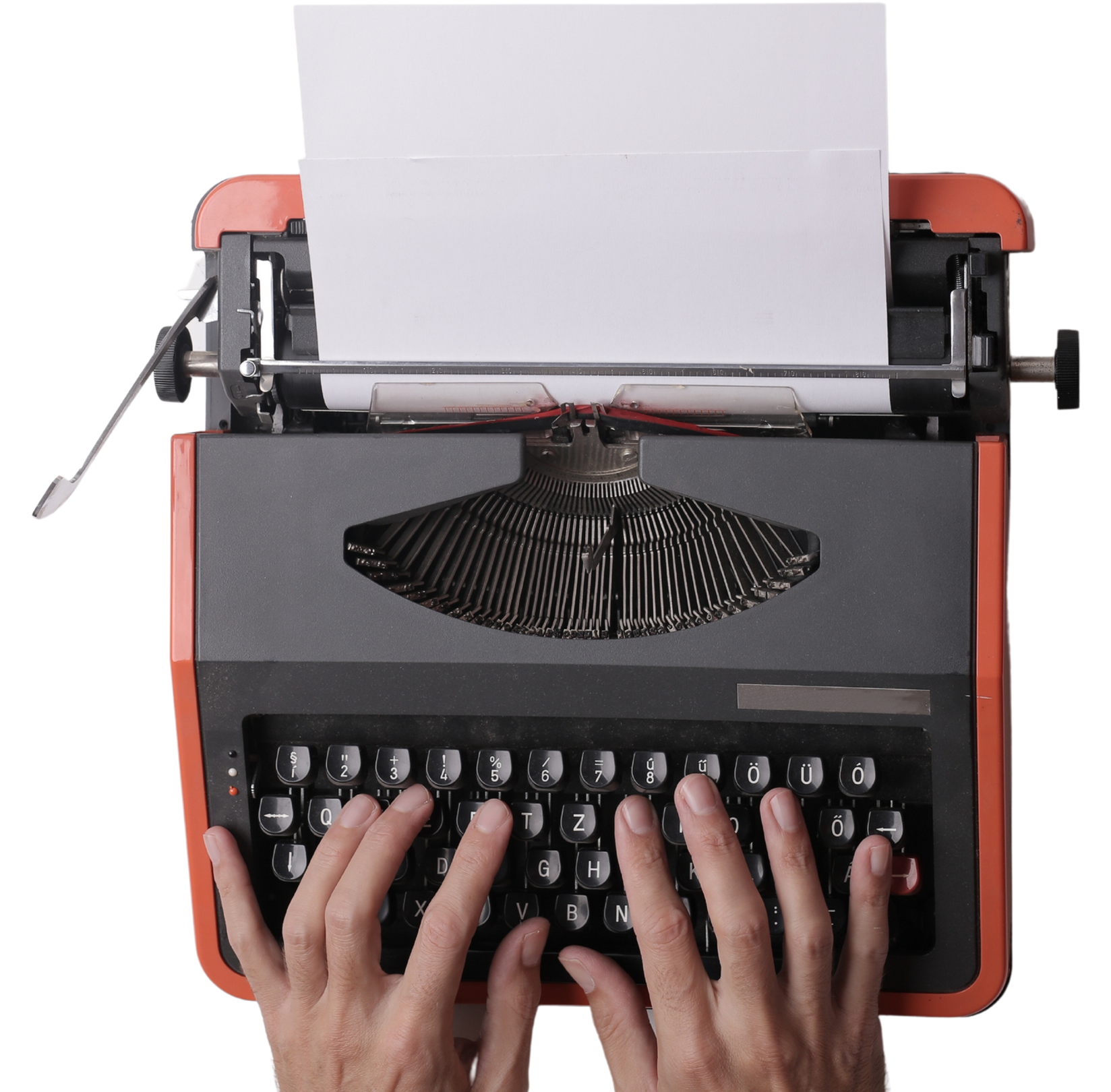 FONTS
This presentation template uses the following free fonts:
Titles: Staatliches
Headers: Staatliches
Body Copy: Barlow Condensed
You can find these fonts online too. Happy designing!